Your logo(or not)
Slide Title Here
Summarize your slide content here. Think: “So What?” . Only what matters shall be typed. Font: Calibri 20 bold. Color: Not black. Pink or flashy blue are my personal favorites.
Detail a bit the slide topic here. Font: Calibri 20. Color: Black
Image / Chart / Graph Title. Font: Calibri 16
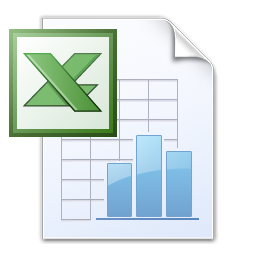 Bullet points to detail your slide topic, ONLY IF necessary. Don’t put too many bullet points. Keep it simple.
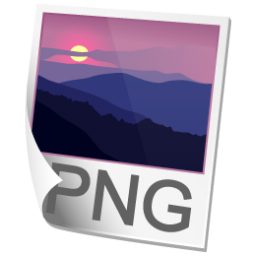 7. Management Team
8. Financial Projections & Key Metrics
9. Current Status & Accomplishments
Underlying Magic
Marketing & Sales
Competition
Pitch Deck
Problem
Solution
Business Model
1
Our businesses
EXAMPLE ONE
The blue rectangle shows you the boundaries of your slide: don’t put text, images or graph outside of it. Delete it when you finalize your slide.
This rectangle can detail your core message (introduced by the arrow earlier).
To avoid excessive bullet Pointing, use  circles with nice colors instead.
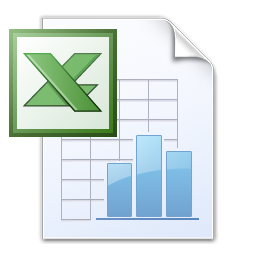 Space for pictures (not too many)GraphicsCharts
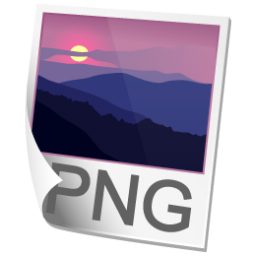 Company namePresentation title
About us
Our businesses
Our vision
Our solution
Whatever
2
Our businesses
EXAMPLE ONE
Core message. Keep it short !
Use this space to detail your core message. You can either keep the shape (and change the line doing > click right > format shape > line color)
Space for pictures (not too many)GraphicsCharts
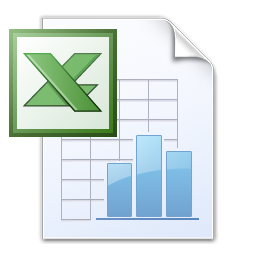 Space for pictures (not too many)GraphicsCharts
Bullet points (not too many !)
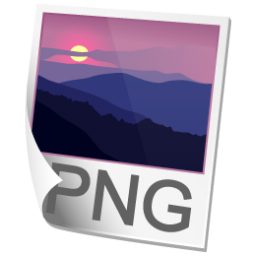 Company namePresentation title
About us
Our businesses
Our vision
Our solution
Whatever
3